NC Department of Health and Human Services 
Office of Procurement, Contracts and Grants

Overview: DHHS ARPA Contracting
Vendor Education Session #1
December 8, 2021
Objectives
Introduce participants to ARPA
Understand DHHS’s approach to ARPA contracting
Provide a tour of the ARPA Projects Portal
Introduce the prequalification application
Today’s Presenters
Iris B. Cooper, Assistant Secretary 
Office of Procurement, Contracts, and Grants

Donna Blyskal, Esq., Procurement Director
Office of Procurement, Contracts, and Grants

Belinda Preacher, Operations Manager
    Office of Procurement, Contracts, and Grants

Odessa McGlown, Senior Policy Advisor
Office of Procurement, Contracts, and Grants

Darlisa Bryant, Business Systems Analyst
Office of Procurement, Contracts, and Grants

Service Now Development Team
Accenture, LLC
Introduction to ARPA: Overview
ARPA: American Rescue Plan Act of 2021

ARPA is a federal law that was passed in March 2021 to provide direct relief to Americans, contain the COVID-19 virus, and rescue the economy. ARPA is foundational for America’s recovery from the effects of COVID-19.
Introduction to ARPA: Funding
Introduction to ARPA: Funding
Anticipated Funding Amount: $1.9B

ARPA funds will be used for:
Competitive Contracting
Internal Program Management
Financial Assistance 
(new and supplements)
Projects
Broad range of potential projects in the Public Health Space
To be defined further at the Task Order Level
ARPA Projects
Divisions will determine project scopes of work
Services will be delivered throughout the state
Projects will support DHHS ARPA goals:
Contain The Virus and End the Pandemic
Support Aging North Carolinians
Support Hard Hit Families, Essential Workers and Communities
Improve Health Equity
Strengthen Response to Mental Health Crisis
Upgrade Public Health Capacity and Infrastructure
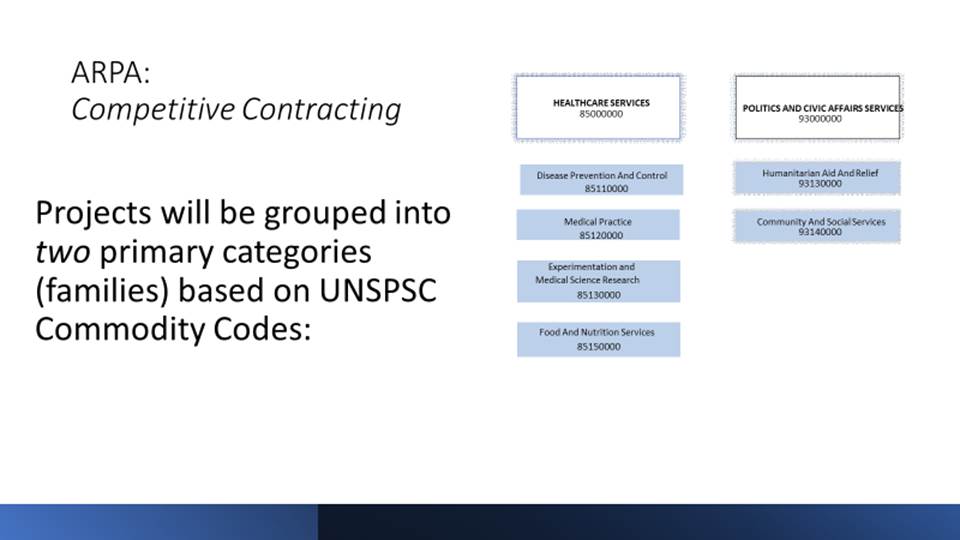 Types of Projects (General)
Public Health Services
Mental Health Services
Developmental Services
Employment Services
Child and Family Services 
Emergency Preparedness
Introduction to ARPA: Projects
These Questions cannot be answered now:
What specific projects will be advertised?
How many projects will be advertised?
When will the projects be advertised?
What is the average project value?

Check the ARPA Projects Portal often for updates
ARPA Contracting Approach
Two Primary Components:

Prequalification

Task Order Management
ARPA Contracting Approach: Prequalification
Vendor prequalification is an information gathering and assessment process that facilitates the Department’s determination of a vendor’s capability, capacity, resources, management processes, and performance.
ARPA Contracting Approach: Prequalification
Two Step Process

Step  1:  Evaluation of General Responsibility Requirements

Step  2:
Assessment of Technical Competence
ARPA Contracting Approach: Prequalification
Prequalification increases efficiency of the procurement process by placing “responsibility” determinations at the beginning of the process. 
Average time from Project Scoping to Notice to Proceed is decreased by 50%
ARPA Contracting Approach: Prequalification
Vendors are required to demonstrate that they have potential to perform either a specific contract or contracts of a particular type by providing evidence of :
experience on similar work; 
staff training, experience and other expertise; 
compliance with health, safety or similar policies; 
business and financial structure and resources; and 
previous levels of customer satisfaction in relation to similar work.
Vendor Readiness
All contracts will be initiated and managed in eProcurement
Vendors must be registered in Electronic Vendor Portal (eVP) and have a valid vendor number
eProcurement account must be in good standing  
Vendors are required to be activated as a vendor with the Office of State Controller (OSC); must upload a completed (or updated) Substitute W-9 form. 
Vendors must be a validly registered entity with the Secretary of State’s Office.
Need to Know:
Must be prequalified to compete for projects
Can only compete for projects in commodity codes prequalified to perform
Information Technology (IT) is not included
Must submit qualifications through the Service Now application only 
May request prequalification in many commodity codes
Must be approved in at least one commodity code to be considered “prequalified”
Master Agreement
Terms and Conditions
The Master Agreement creates the foundational document on which competitively awarded Task Order contracts rely. 
Vendors must agree to the Terms and Conditions in the Master Agreement
Vendors must sign all compliances and attestations.
Fully executed Master Agreement holders are added to the list of prequalified vendors. 
Agreement term is three (3) years with two (2) options.
Master Agreement
Adequate Competition
Prequalified vendors are expected to participate by responding to competitive task order requests
Non-engaged vendors may be removed from the Master Agreement (off-ramping)
Vendors may be added as necessary to ensure adequate competition exists in service areas (on-ramping)
Master Agreement
Minimum and Maximum Awards 
No minimum task order dollar guarantee for a prequalified vendor that does not obtain a task order award for the term of the Master Contract. 
No maximum dollar ceiling amount for each individual task order placed under the Master Contract. 
No limit on the number of task orders that may be placed under the Master Contract.
Master Agreement
Contract Types
The Master Agreement permits the use of all contract types at the task order level 
Cost-Reimbursement (all types)
Fixed-Price (all types)
Time-and-Materials
Labor-Hour 

Task orders may also combine more than one contract type 

Task orders may include incentives, performance-based measures, and multi-year or option periods.
ARPA Projects Portal
The ARPA Projects Portal (Portal) provides a one-stop resource for vendors to learn about and apply for prequalification, submit competitive offers on advertised projects, exchange contract and vendor performance information, and communicate directly with Department points of contact.
The Portal contains a link to the application that was developed to increase efficiency in the ARPA contracting process by providing a tool to prequalify vendors to participate on DHHS projects. 

<Tour Portal Home Page>
ARPA Projects Portal
<Demo Prequalification Application>
Vendor Education Session #1: Wrap Up
Questions?
ARPA Contracting Approach: Task Order Management
Coming Soon!
Vendor Education Session #1: Wrap Up
What happens next?

Request for Prequalification (RFPQ) will be posted on 12/8
Save the Date: Preproposal Conference on December 14 @ 10:00
(Link will be posted on Portal)
Start your application for prequalification
Look for this presentation and answers to your questions on the Portal
Complete the Evaluation Form
Vendor Education Session #1: Wrap Up
Thank you for attending!